An Introduction To Ecosystems
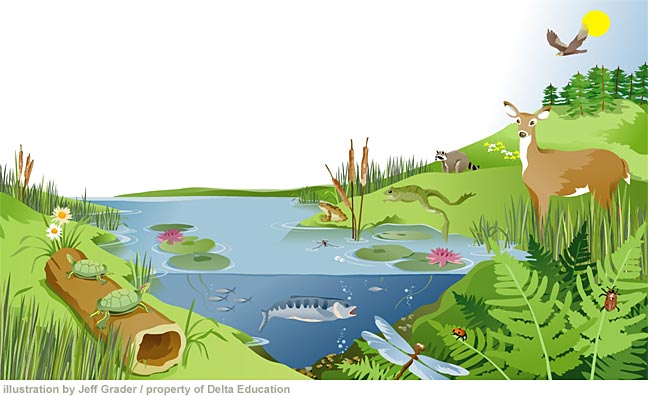 Ecology:  the study of ecosystems.
Ecosystem:  all the living and non-living things interacting in an environment.
It consists of 2 main things:
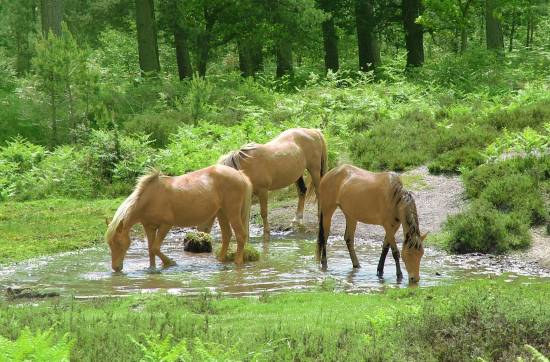 Biotic Factors (living)
Abiotic Factors(nonliving)
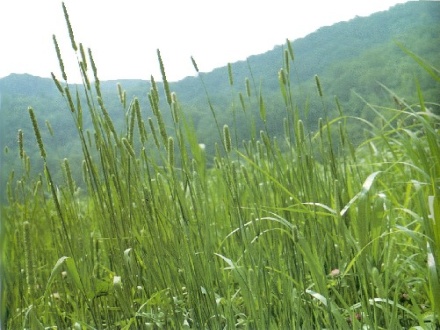 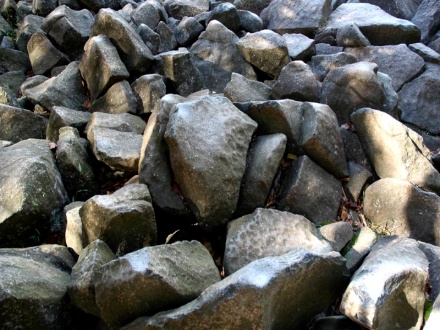 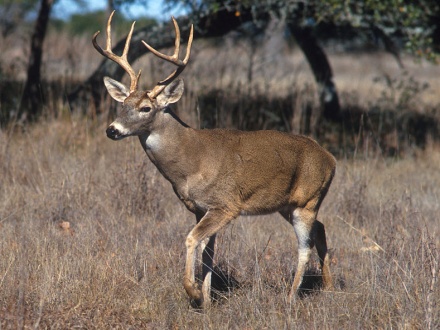 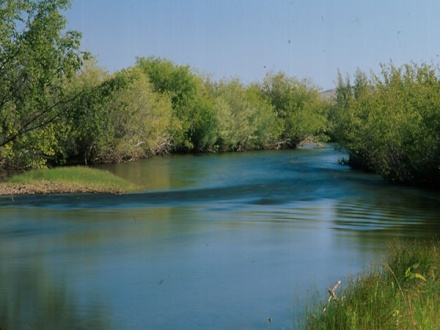 Biotic Factors:
1. Animals
2. Plants
3. Trees
4. Bacteria
5. Insects
6. Fungi
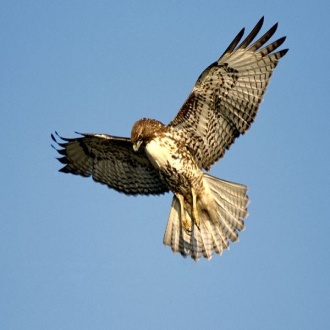 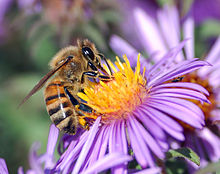 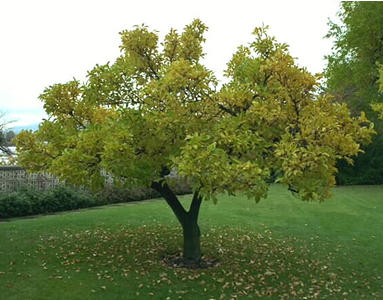 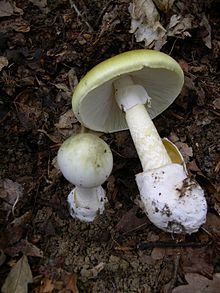 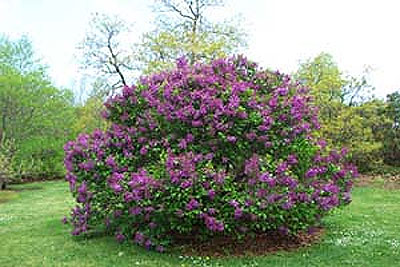 Abiotic Factors:
1. Air
2. Water
3. Soil
4. Sunlight
5. Temperature
6. Rocks
7. Minerals
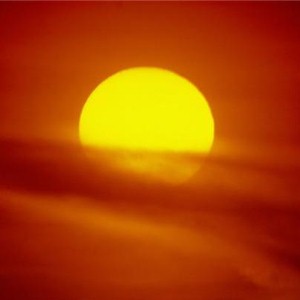 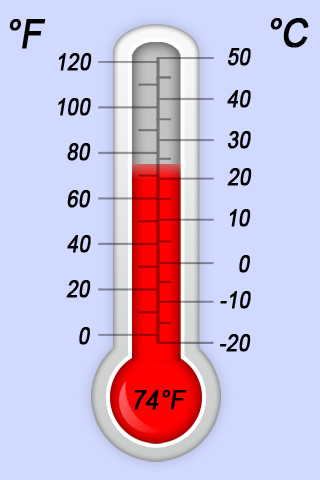 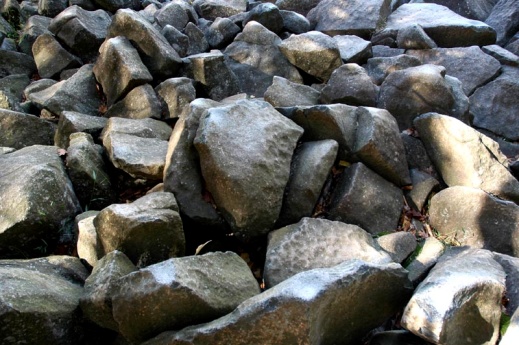 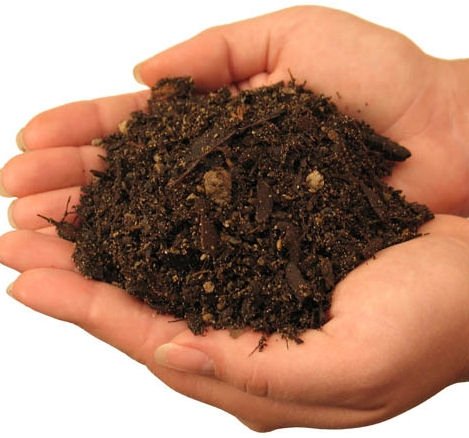 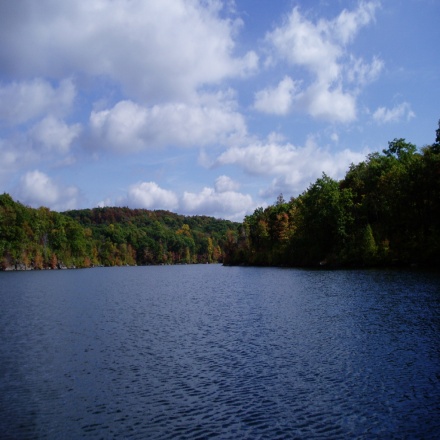 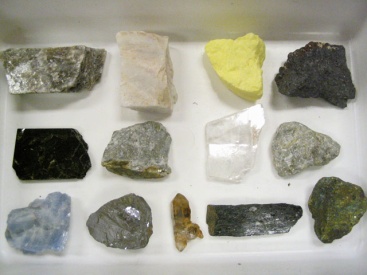 See if you can find the biotic and abiotic factors in this ecosystem.  Write them down in your notes:
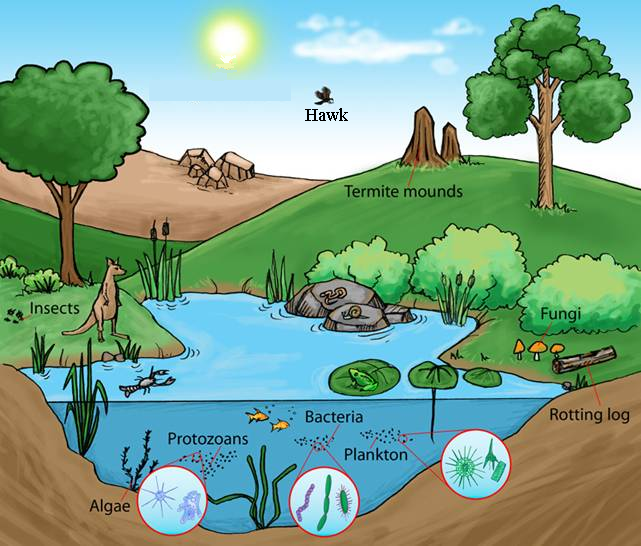 What is in an ecosystem?
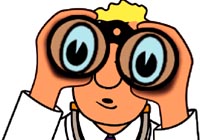 Let’s Take A Look!
Organism
This is another name for a living thing.
It could be an animal
It could be a plant
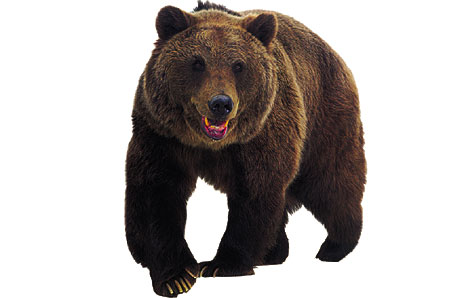 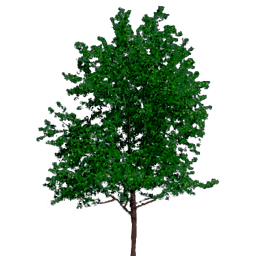 Species
A group of organisms that are the same.
The prairie dog is one example of a species of organisms.
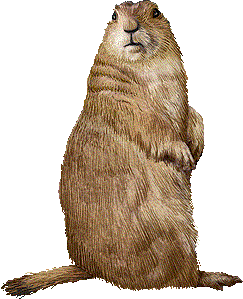 Population
This is all of the members of one species in a particular area.
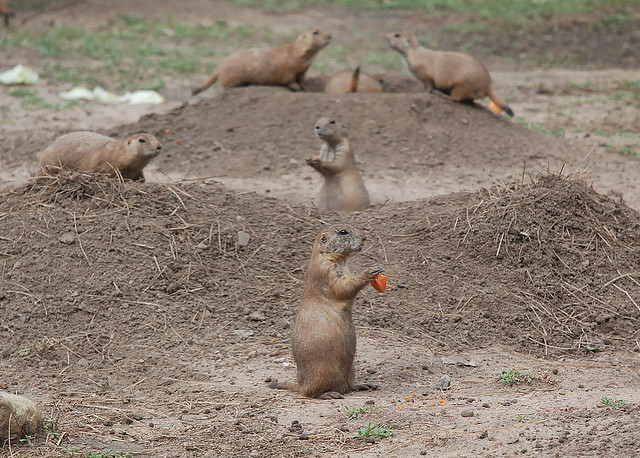 The hundreds of prairie dogs on the plains of Texas are one example of a population.
Community
A particular area usually contains more than one species of organism.
All the different populations that live together in an area make up a community.
The prairie includes prairie dogs, hawks, grasses, badgers, and snakes, along with many other organisms.
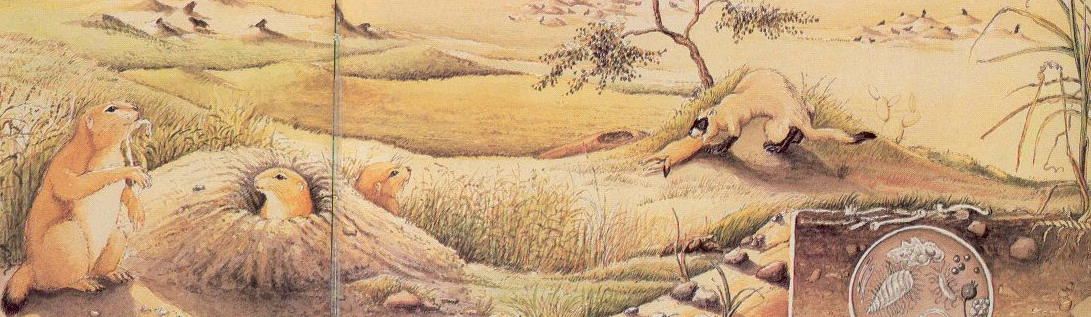 Ecosystem
This is made up of 2 things:
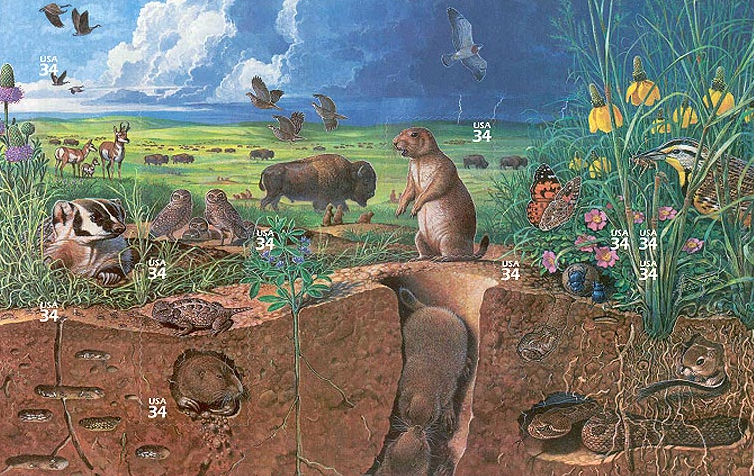 The 
community of
organisms that 
live in an area.
2. All the 
non-living
surroundings.
What are the different energy roles in an ecosystem?
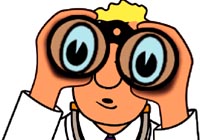 Let’s Take A Look!
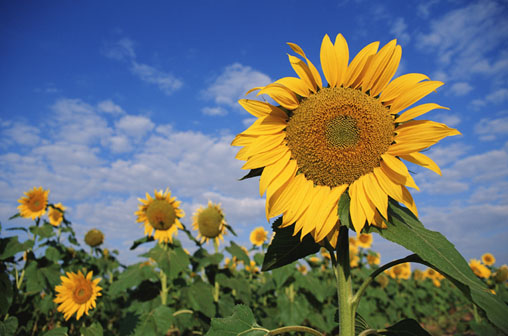 PRODUCERS:  
Are organisms that
make their own food
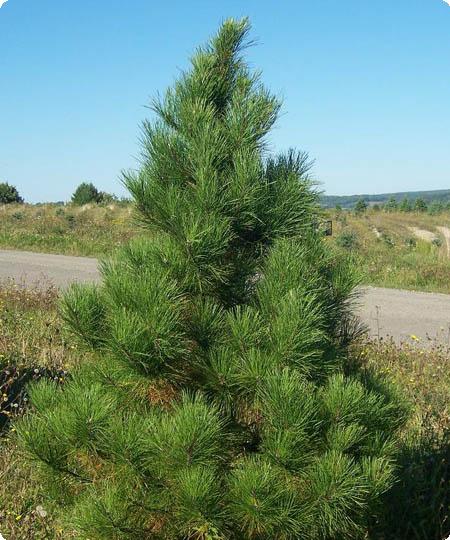 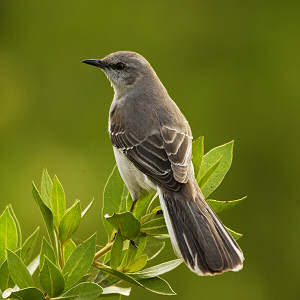 CONSUMERS:  
Are organisms that feed
on other organisms
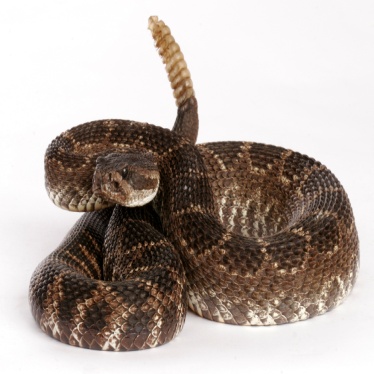 DECOMPOSERS:  
Are organisms that
break down wastes and 
dead organisms and 
return nutrients back 
into the ecosystem
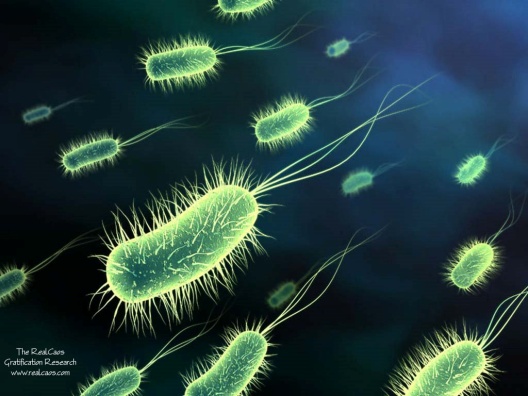 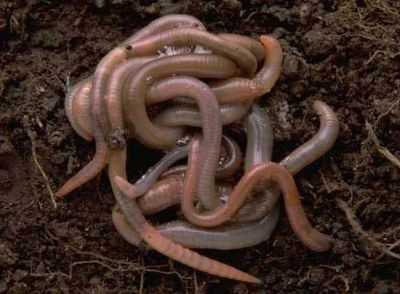 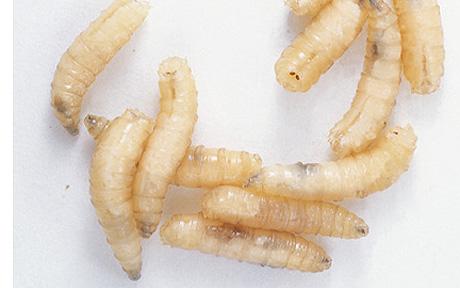 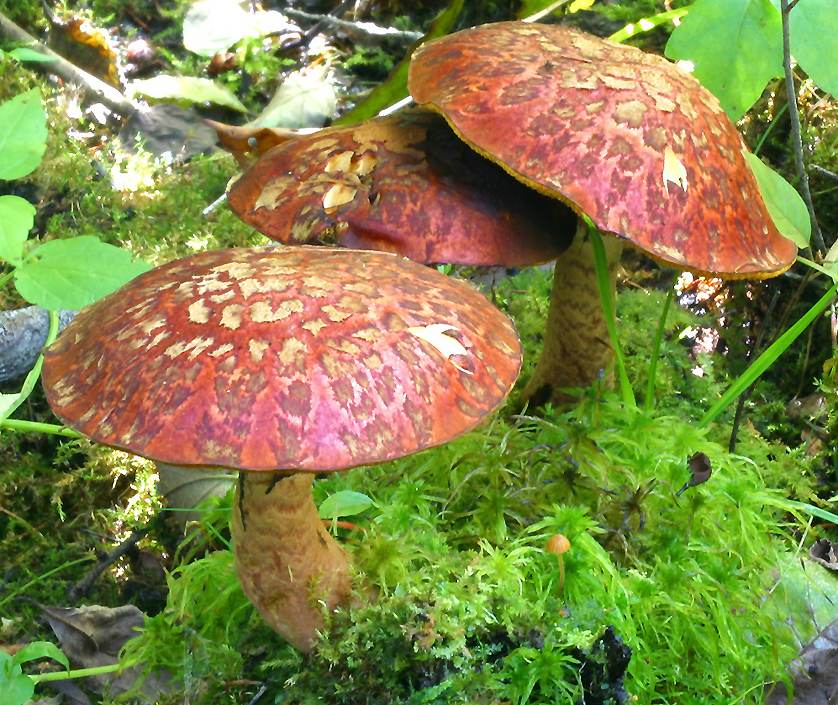 Consumers can be broken into 3 groups:
Herbivores: eat plants.
Carnivores: eat animals.
Omnivores: eat both plants and animals.
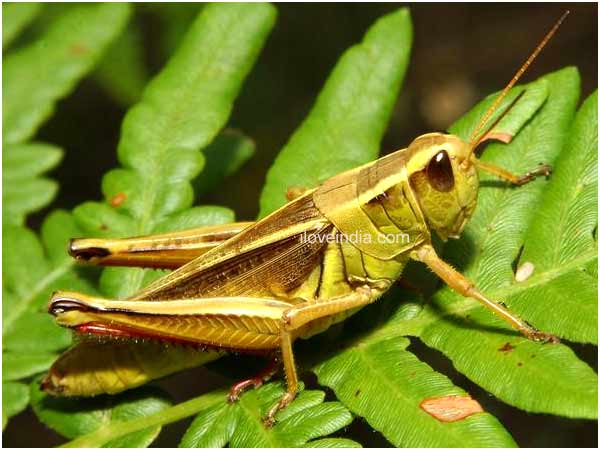 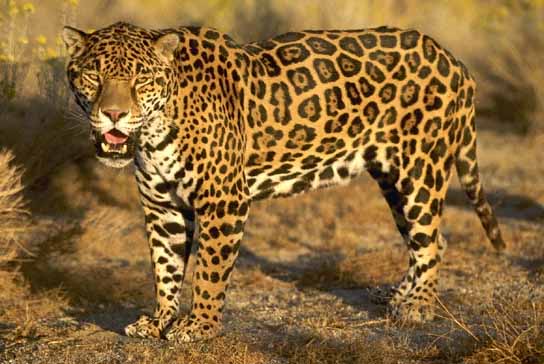 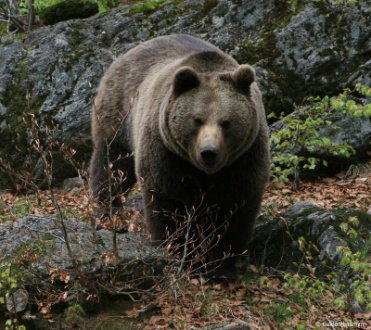